Psychology
Twelfth Edition
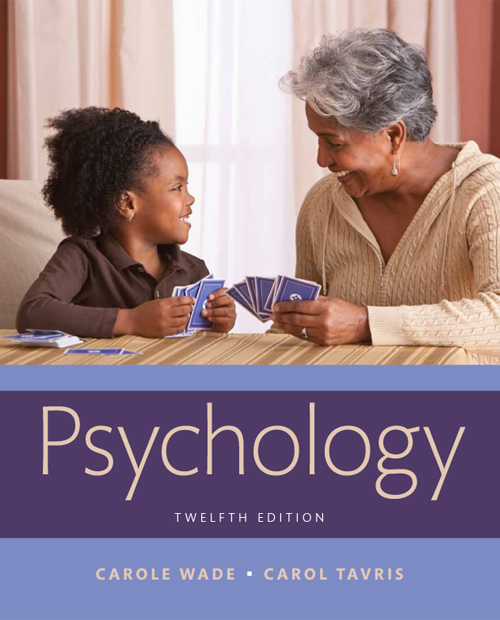 Chapter 12
Motivation
Motivation and the Hungry Animal
LO 12.1.A Define motivation, and distinguish between intrinsic and extrinsic motivation.
LO 12.1.B Discuss the biological factors that contribute to weight, and define what a set point is.
LO 12.1.C Discuss five major environmental influences on weight, and provide an example of each.
LO 12.1.D Distinguish between anorexia nervosa and bulimia nervosa, and discuss some factors that contribute to each disorder.
Defining Motivation (1 of 2)
Motivation refers to a process within a person or animal that causes that organism to move:
toward a goal or
away from an unpleasant situation
Intrinsic motivation refers to the desire to do something for its own sake and the pleasure it brings.
Example: A runner may be motivated to exercise simply because it makes her feel good and energized.
Defining Motivation (2 of 2)
Extrinsic motivation refers to the desire to do something for external rewards, such as money and good grades.
Whether your motives are intrinsic or extrinsic affects:
how readily you meet your goals, and
how satisfied meeting them can make you feel
The Biology of Weight (1 of 4)
At one time, most psychologists thought that being overweight was a sign of emotional disturbance.
If you were fat, it was because you:
hated your mother
feared intimacy, or were
trying to fill an emotional hole in your psyche by loading up on rich desserts
But this idea was based on flawed evidence.
The Biology of Weight (2 of 4)
Overweight and obesity are not simply a result of:
failed willpower
emotional disturbance, or
overeating
Hunger, weight, and eating are regulated by:
a set of bodily mechanisms
and a number of fat cells
Everyone has a genetically programmed basal metabolism rate.
The Biology of Weight (3 of 4)
These influences keep people close to their genetically influenced set point. 
Genes influence:
body shape
distribution of fat
number of fat cells
amount of brown fat, and
whether the body will convert excess calories into fat
The Biology of Weight (4 of 4)
The ob gene regulates leptin.
Leptin enables the hypothalamus to regulate appetite and metabolism.
The hormone ghrelin spurs appetite and leptin reduces it.
The complex set-point system seems to explain why dieters who lose weight so rarely keep it off.
Environmental Influences onWeight (1 of 2)
Genetics alone cannot explain why rates of overweight and obesity are rising all over the world.
The rates are increasing among all:
social classes
ethnicities, and
ages
Environmental Influences onWeight (2 of 2)
The five major environmental reasons are:
(1) the increased abundance of inexpensive fast food and processed food
(2) the increased consumption of high-calorie sugary sodas
(3) the rise of sedentary lifestyles
(4) increased portion sizes, and
(5) the availability of highly varied foods
The Body as Battleground: Eating Disorders (1 of 2)
Anorexia nervosa and bulimia nervosa are the best-known eating disorders.
They occur mostly among young white women.
However, a large percentage of all cases of eating disorders affect women and men of varying ages and ethnicities.
The Body as Battleground: Eating Disorders (2 of 2)
Genetic and cultural factors influence eating disorders.
But most are due to psychological causes, such as:
depression
anxiety
perfectionism, or 
distorted body image
The Social Animal: Motives to Love
LO 12.2.A Describe how passionate love, compassionate love, social bonding, and the action of vasopressin and oxytocin all contribute to our understanding of the biology of love.
LO 12.2.B Explain how attachment theory can be applied to adult romantic relationships.
LO 12.2.C Summarize the research on gender differences and cultural differences in romantic relationships.
The Biology of Love (1 of 2)
All human beings have a need for:
attachment and
love
Psychologists distinguish between:
passionate (romantic) love
a whirlwind of intense emotions and sexual passion
companionate love
characterized by affection and trust
The Biology of Love (2 of 2)
Various brain chemicals and hormones are associated with bonding and trust:
vasopressin
oxytocin
The rushes of pleasure and reward associated with romantic passion are created by:
endorphins
dopamine
The Psychology of Love (1 of 3)
Two strong predictors of whom people will love are proximity and similarity.
Proximity:
We tend to choose our friends and lovers from the set of people who live, study, or work near us.
Similarity:
in looks, attitudes, beliefs, values, personality, and interests
The Psychology of Love (2 of 3)
When in love, people form different kinds of attachments.
Attachment theory views adult love relationships, like those of infants, as being:
secure
avoidant, or
anxious
The Psychology of Love (3 of 3)
The key ingredients of love are:
passion
intimacy, and
commitment
The ability to sustain a long and intimate love relationship involves a couple’s:
attitudes
values
balance of power, and
motivation to maintain the relationship
Gender, Culture, and Love (1 of 2)
Men and women are equally likely to feel love and need attachment.
But they differ, on average, in:
how they express feelings of love and
how they define intimacy
These gender differences reflect gender roles.
Gender roles are in turn shaped by social, economic, and cultural forces.
Gender, Culture, and Love (2 of 2)
Our motivations to love often start with biology and the workings of the brain.
But they are shaped and directed by:
our early experiences with parents
the culture we live in
the historical era that shapes us, and
something as utterly unromantic as economic dependency or self-sufficiency
The Erotic Animal: Motives for Sex
LO 12.3.A Summarize early research findings on sexuality, and describe how biology, hormones, and expectations might contribute to differences in the sexuality of women and men.
LO 12.3.B Discuss six motives for sex and contrast these with three motives for rape.
LO 12.3.C Explain the ways in which culture and gender contribute to both sexual behavior and expectations about that behavior.
The Biology of Desire (1 of 5)
Human sexuality is not simply a matter of “doing what comes naturally.” 
What is “natural” for one person or culture may not be so natural for others.
Human sexuality is influenced by a blend of factors:
biological
psychological, and
cultural
The Biology of Desire (2 of 5)
Surveys (Kinsey) and research (Masters and Johnson) showed that physiologically, both sexes are capable of sexual arousal and response.
Masters and Johnson’s “four stages of the sexual response cycle” include:
desire
arousal (excitement)
orgasm, and
resolution
The Biology of Desire (3 of 5)
Unfortunately, there has been an impulse to treat these four stages as if they were like the cycles of a washing machine.
This has led to a mistaken inference of universality.
Individuals vary enormously in:
sexual excitement
response, and
inhibition
The Biology of Desire (4 of 5)
The hormone testosterone promotes sexual desire in both men and women.
However, hormones do not cause sexual behavior in a simple, direct way.
The question of whether men and women are alike or different in some underlying, biologically based sex drive continues to provoke lively debate.
biological factors versus gender roles
The Biology of Desire (5 of 5)
A balanced view of sexuality is that:
male sexuality is more biologically influenced than is women’s, whereas
female sexuality is more governed by
circumstances
relationships, and
cultural norms
The Psychology of Desire (1 of 3)
Men and women have sex to satisfy many different psychological motives, including:
pleasure
intimacy
security
the partner’s approval
peer approval, or
to attain a specific goal
The Psychology of Desire (2 of 3)
Motives for consenting to unwanted sex vary.
In one study, anxiously attached women were the most willing to consent to unwanted sex.
especially if they feared their partners were less committed than they were
Securely attached women also had unwanted sex: 
to gain sexual experience
to satisfy their curiosity, or
to actively please their partners and further the intimacy between them
The Psychology of Desire (3 of 3)
One of the most persistent differences in the sexual experiences of women and men has to do with sexual coercion.
Men who rape do so for diverse reasons:
narcissism and hostility toward women
a desire to dominate, humiliate, or punish the victim
(sometimes) sadism
Gender, Culture, and Sex (1 of 3)
Simply having the physical equipment to perform a sexual act is not enough to explain sexual motivation.
People have to learn:
what is supposed to turn them on (or off)
which parts of the body and what activities are erotic (or repulsive), and even
how to have pleasurable sexual relations
Gender, Culture, and Sex (2 of 3)
Cultures transmit ideas about sexuality through:
gender roles and
sexual scripts
These specify appropriate behavior during courtship and sex.
They vary from culture to culture, as members act in accordance with the sexual scripts for their:
gender, age, sexual orientation, religion, social status, and peer group
Gender, Culture, and Sex (3 of 3)
As in the case of love, gender differences (and similarities) in sexuality are strongly affected by:
cultural factors and
economic factors
Gender roles have become more alike and women have become more economically independent.
As such, the sexual behavior of men and women has become more alike.
Women want sex for pleasure rather than as a bargaining chip.
The Competent Animal: Motives to Achieve
LO 12.4.A Describe three conditions that make goal-setting successful, distinguish between performance goals and mastery goals, and discuss the self-fulfilling prophecy cycle.
LO 12.4.B Describe how working conditions affect motives to achieve.
The Effects of Motivation on Work (1 of 3)
What you accomplish depends on the goals you set for yourself and the reasons you pursue them.
A goal is most likely to improve your motivation and performance when three conditions are met:
The goal is specific.
The goal is challenging but achievable.
The goal is framed in terms of getting what you want rather than avoiding what you do not want.
approach goals (desired outcomes or experiences)
avoidance goals (avoiding unpleasant experiences)
The Effects of Motivation on Work (2 of 3)
The motivation to achieve also depends on whether people set:
mastery (learning) goals, in which the focus is on learning the task well, or
performance goals, in which the focus is on performing well for others
Another contributor to success is self-control.
the ability to regulate attention, emotion, and behavior in the presence of temptation
The Effects of Motivation on Work (3 of 3)
Self-confidence and grit both contribute to the attainment of goals.
Grit is a sustained dedication to a passionate interest with determination and effort over a period of years.
People’s expectations can create self-fulfilling prophecies of success or failure.
These expectations stem from one’s level of self-efficacy.
acquired through experience in mastering new skills, overcoming obstacles, learning from failures
The Effects of Work on Motivation (1 of 2)
Work motivation also depends on conditions of the job itself.
One factor that affects many people’s motivation to work in a particular field is the proportion of men and women in that occupation.
When jobs are highly gender segregated, people often stereotype the abilities of the women and men working in those fields.
The Effects of Work on Motivation (2 of 2)
Working conditions that promote motivation and satisfaction are those that provide workers with:
a sense of meaningfulness
control
variation in tasks
supportive relationships
feedback, and
opportunities for advancement
Motives, Values, and the Pursuit of Happiness
LO 12.5.A Discuss how accurate people are at estimating the type, duration, and extent of their future emotions, and comment on what research indicates makes people happy.
LO 12.5.B Describe three types of motivational conflicts people often face, and give an example of each.
Imagining and Attaining Happiness (1 of 2)
People are not good at predicting:
what will make them happy
what will make them miserable, and at
estimating how long those feelings will last
Well-being increases when people enjoy the intrinsic satisfaction of an activity.
Having intrinsically enjoyable experiences makes most people happier than having riches and possessions.
Imagining and Attaining Happiness (2 of 2) Figure 12.1The Misprediction of Emotion
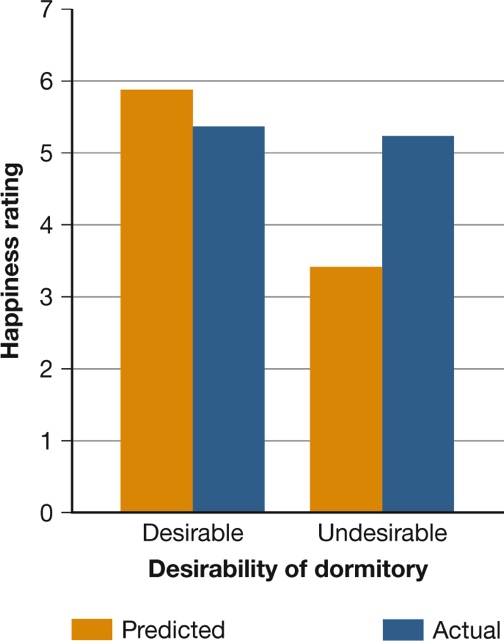 (Dunn, Wilson, & Gilbert, 2003)
[Speaker Notes: In a real-life longitudinal study, college students about to be randomly assigned to a dorm had to predict how happy or unhappy they would feel about being assigned to a house they had ranked as “desirable” or “undesirable.” Most students thought that they would be much less happy in an “undesirable” dorm, but in fact, 1 year later, there was no difference between the two groups (Dunn, Wilson, & Gilbert, 2003).]
Should I Stay or Should I Go? (1 of 4)
When values and goals are in conflict, the discrepancy can produce emotional stress and unhappiness.
Two motives conflict when the satisfaction of one leads to the inability to act on the other.
The three major kinds of motivational conflicts:
approach–approach
avoidance–avoidance
approach–avoidance
Should I Stay or Should I Go? (2 of 4)
In an approach–approach conflict, a person is equally attracted to two goals.
In an avoidance–avoidance conflict, a person is equally repelled by two goals.
An approach–avoidance conflict is the most difficult to resolve because the person is both attracted to and repelled by the same goal.
Should I Stay or Should I Go? (3 of 4)
Abraham Maslow envisioned people’s motives as forming a pyramid.
The motives ranged from basic survival needs at the bottom to “self-actualization” at the top.
But the theory has had little empirical support.
The main reason is that people have simultaneous needs, and higher needs may supersede lower ones.
Should I Stay or Should I Go? (4 of 4)
Many motives spur us to action.
Psychological well-being depends on:
finding activities and choosing goals that are intrinsically satisfying and consistent with our core values, and
developing the self-efficacy to achieve them
The motives and goals that inspire us, and the choices we make in their pursuit, are what give our lives passion, color, and meaning.